ESCUELA NORMAL DE EDUCACIÓN PREESCOLAR
Licenciatura en Educación preescolar
Ciclo escolar 2020 – 2021
Curso: FORMA ESPACIO Y MEDIDA
Nombre de la alumna: ­­­­­ 
Ariana Jazmín Morales Saucedo N. Lista  #16
Mariel Reséndiz Villarreal  N. Lista #18
Andrea Victoria Sanguino Rocamontes N. Lista #19
Gabriela Vargas Aldape #21
Grupo:  A
UNIDAD DE APRENDIZAJE II. ESTRATEGIAS DE ENSEÑANZA Y APRENDIZAJE PARA EL DESARROLLO DE LA UBICACIÓN ESPACIAL Y DEL PENSAMIENTO GEOMÉTRICO.
Competencias de la unidad de aprendizaje:
Conoce y analiza los conceptos y contenidos del programa de estudios de la educación básica de matemáticas; crea actividades contextualizadas y pertinentes para asegurar el logro del aprendizaje de sus alumnos, la coherencia y la continuidad entre los distintos grados y niveles educativos.
Diseña y utiliza los recursos y medios didácticos pertinentes para desarrollar el sentido espacial y el pensamiento geométrico, acorde con los procesos de desarrollo cognitivo y socioemocional de los alumnos. 
Utiliza los resultados de la investigación para profundizar en el conocimiento y los procesos de aprendizaje de las matemáticas de sus alumnos. 
Propósito de la unidad de aprendizaje 
En la unidad de aprendizaje, los estudiantes normalistas emplearán el enfoque de la resolución de problemas para el desarrollo del sentido espacial y el pensamiento geométrico, a través de procesos de reflexión apoyados en referentes teóricos, con la finalidad de fortalecer sus competencias matemáticas y aplicarlas en el nivel preescolar.
Competencias genéricas
 Soluciona problemas y toma decisiones utilizando su pensamiento crítico y creativo.
 Aprende de manera autónoma y muestra iniciativa para autorregularse y fortalecer su desarrollo personal.
 Colabora con diversos actores para generar proyectos innovadores de impacto social y educativo.
Competencias profesionales
 Distingue los procesos de aprendizaje de sus alumnos para favorecer su desarrollo cognitivo y socioemocional.
 Aplica el plan y programas de estudio para alcanzar los propósitos educativos y contribuir al pleno desenvolvimiento de las capacidades de sus alumnos.
 Diseña planeaciones aplicando sus conocimientos curriculares, psicopedagógicos, disciplinares, didácticos y tecnológicos para propiciar espacios de aprendizaje incluyentes que respondan a las necesidades de todos los alumnos en el marco del plan y programas de estudio.
 Emplea la evaluación para intervenir en los diferentes ámbitos y momentos de la tarea educativa para mejorar los aprendizajes de sus alumnos.
Integra recursos de la investigación educativa para enriquecer su práctica profesional, expresando su interés por el conocimiento, la ciencia y la mejora de la educación.
Saltillo, Coahuila Mayo 2021
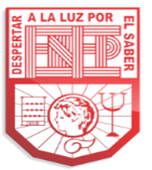 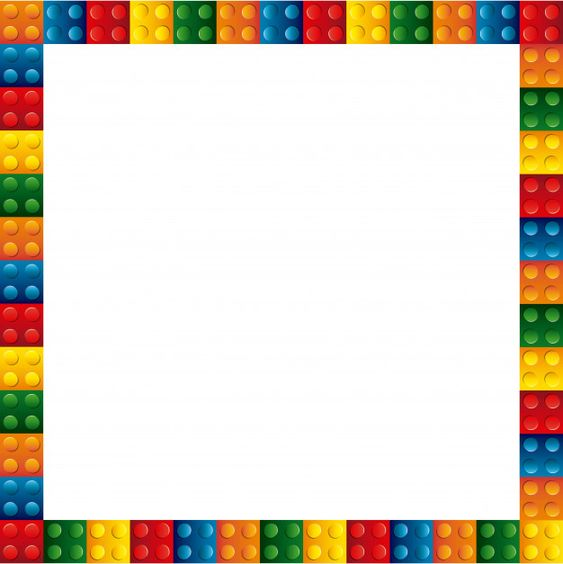 Buscando formas escondidas
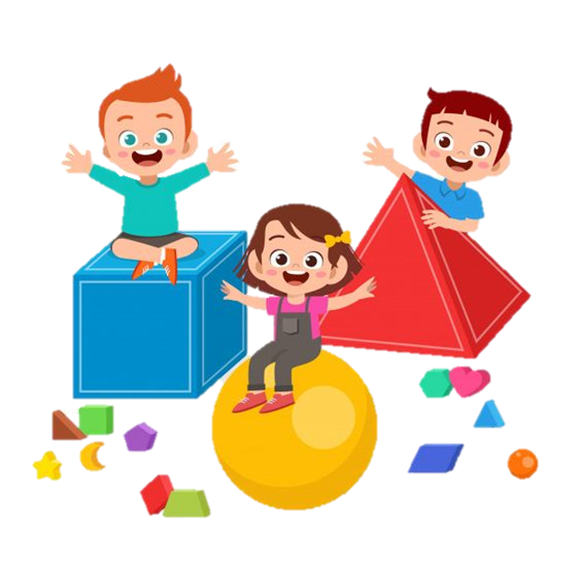 Secuencia didáctica
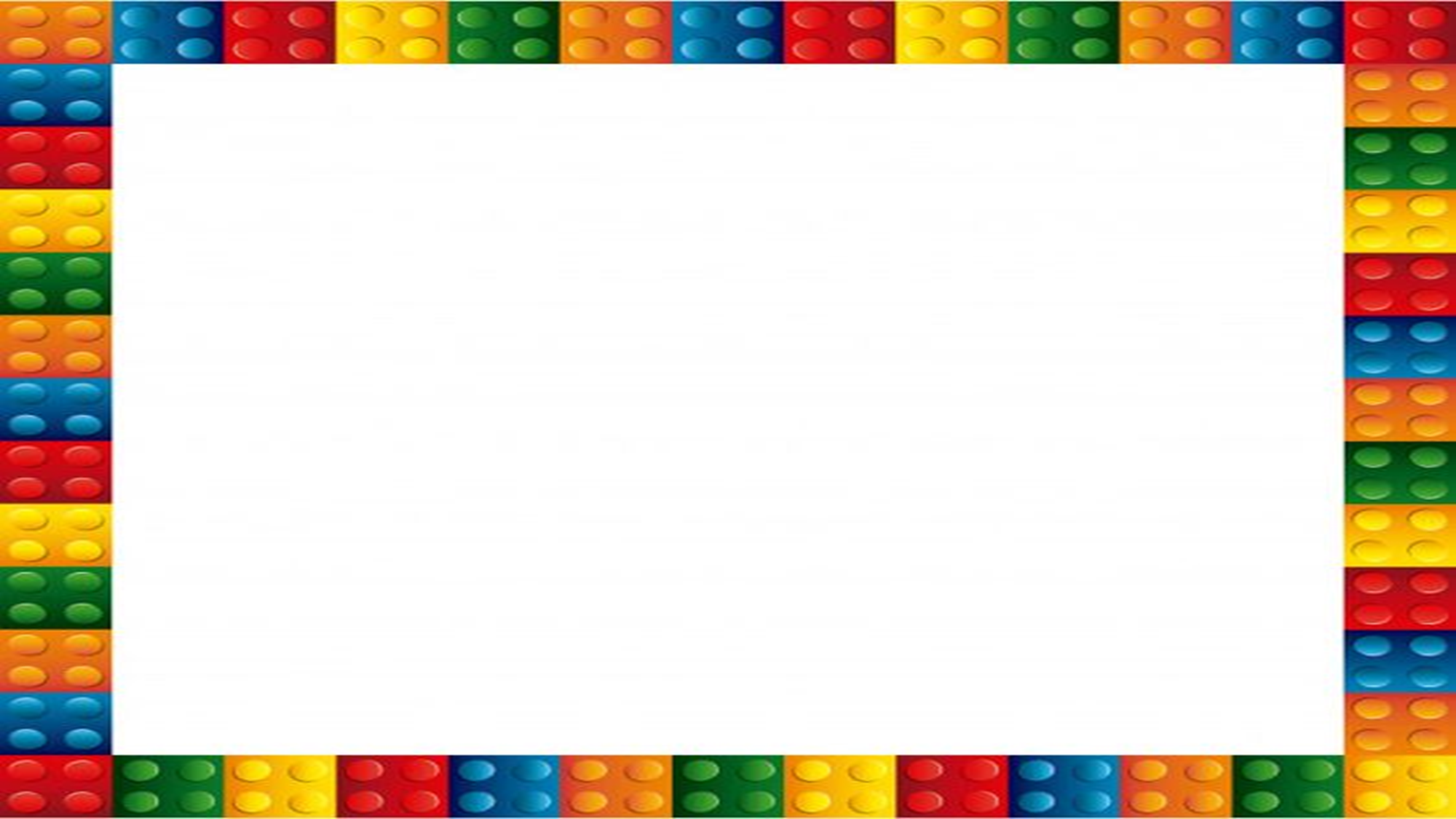 Objetivos del alumno:
Es la manipulación libre por parte del niño de las piezas del tangram, para que vaya explorando las distintas posibilidades que el juego le ofrece, así como favorecer el aprendizaje geométrico en los niños porque, al manipular simultáneamente las figuras  el cuadrado, el triángulo y el romboide para construir otras, reconocen sus características y establecen relaciones entre ellas.

Objetivos del docente:
Comprender en qué consisten los retos que implican las actividades con el tangram, y la enseñanza de figuras geométricas a niños de preescolar.
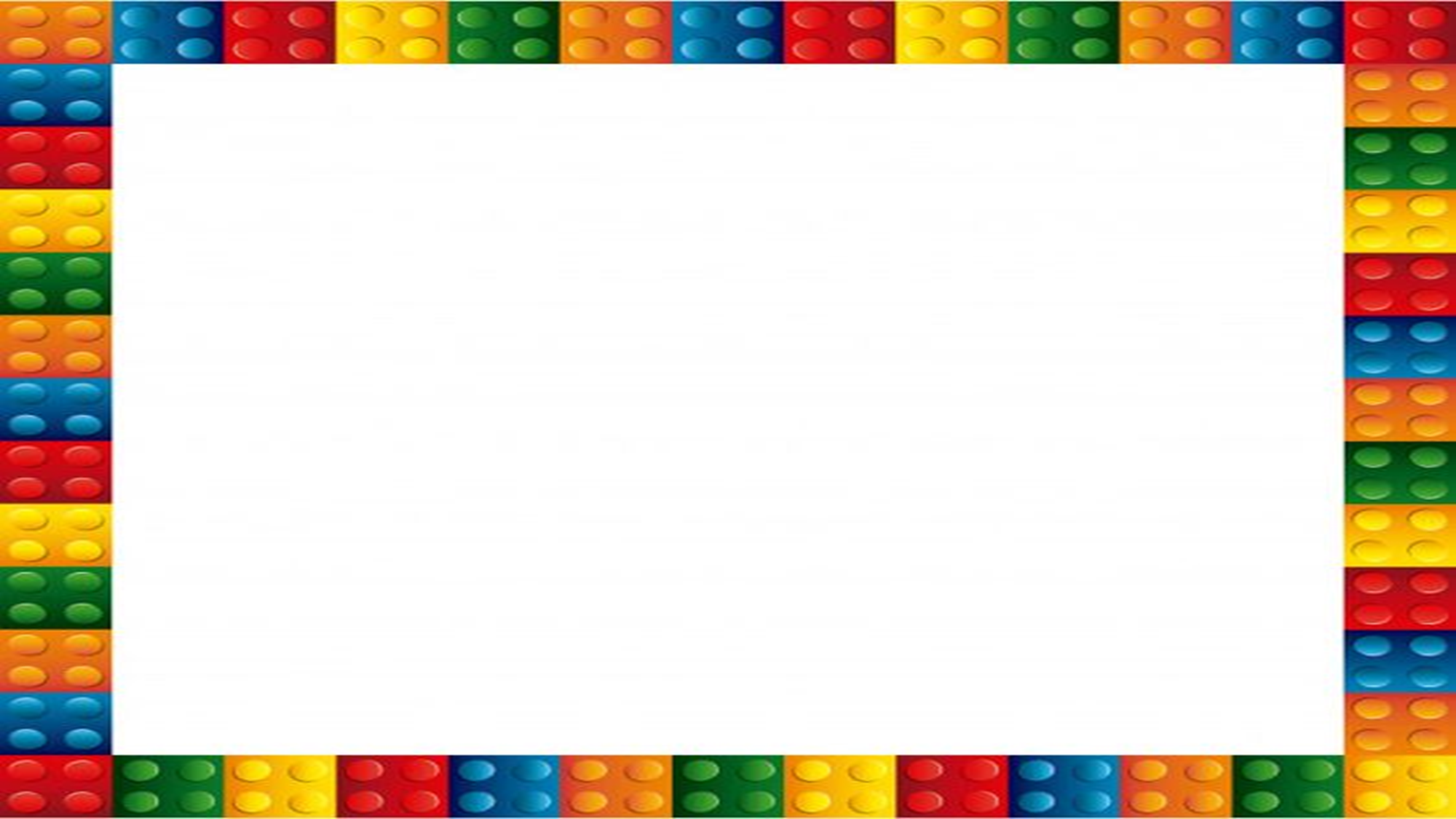 Inicio: 5 minutos
Presentar en grande (tamaño carta) imágenes de distintas figuras geométricas (círculo, rectángulo, cuadrado, triángulo). Cuestionar a los alumnos sobre los conocimientos previos: ¿Saben cómo se llaman?, ¿Las conocen?, ¿Cómo son?, ¿Son todas iguales?, ¿Tienen puntas?, ¿Dónde los han visto? Dialogar y escuchar sus respuestas. Buscar entre todos en el aula cosas que se parezcan, ¿Qué ven?, ¿Les parece que el reloj es parecido o igual al círculo?
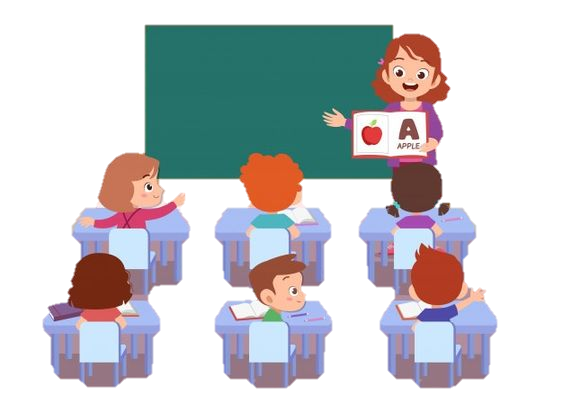 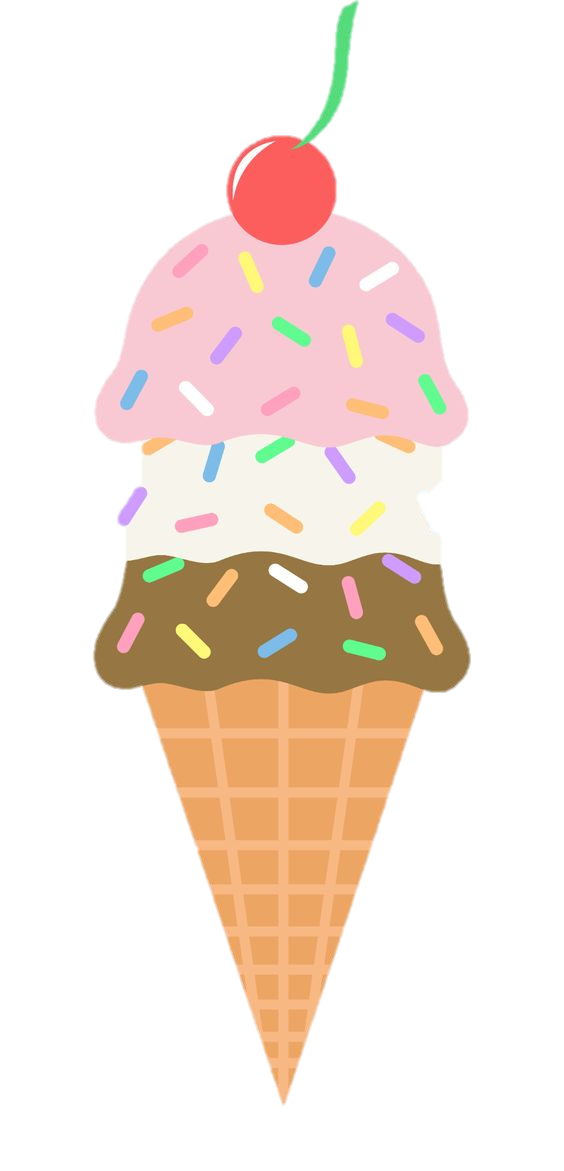 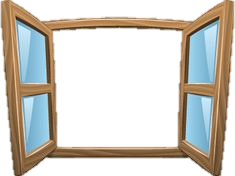 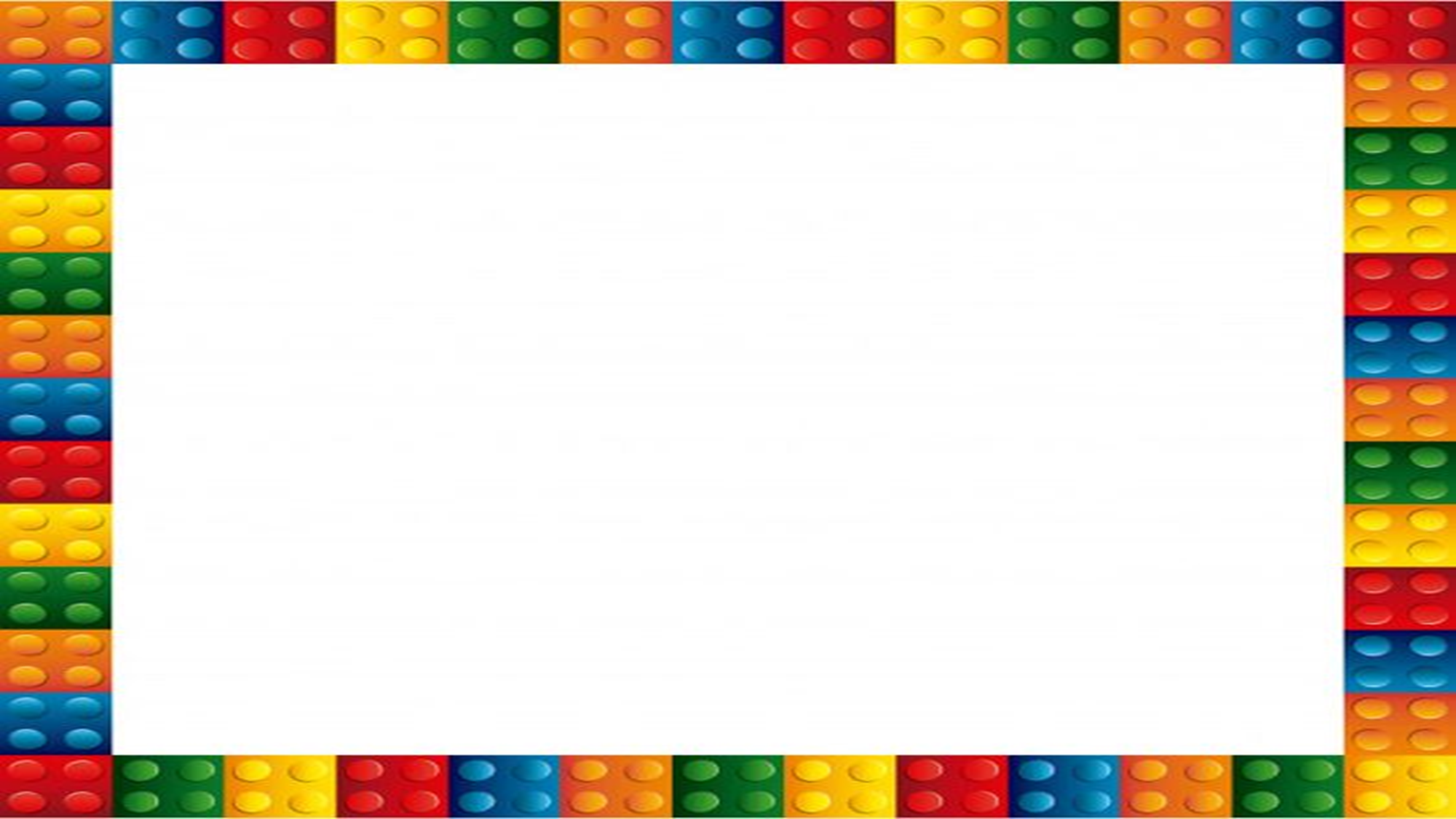 desarrollo: 20 minutos
Pedir que saquen el tangram de manera individual. Confeccionar diversas plantillas contorneando las piezas del tangram que usarán los niños para que coincidan en su tamaño).
Indicar que deben rellenar la plantilla con sus piezas, entrando en juego la forma y el tamaño de la pieza, así como la posición de las mismas en el plano.
Lo más importante es que los niños experimenten con las piezas para superar el desafío planteado: armar el modelo.
El hecho de que en el tangram no haya ninguna figura que tenga la forma del modelo, exige que los niños imaginen las figuras ocultas en éste; así, podrán “ver”, por ejemplo, dos triángulos en un cuadrado, y se irán dando cuenta de cuál es la figura que corresponde utilizar en cada caso.
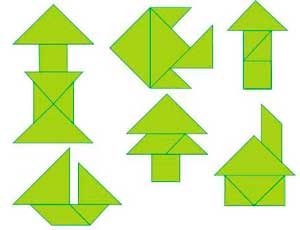 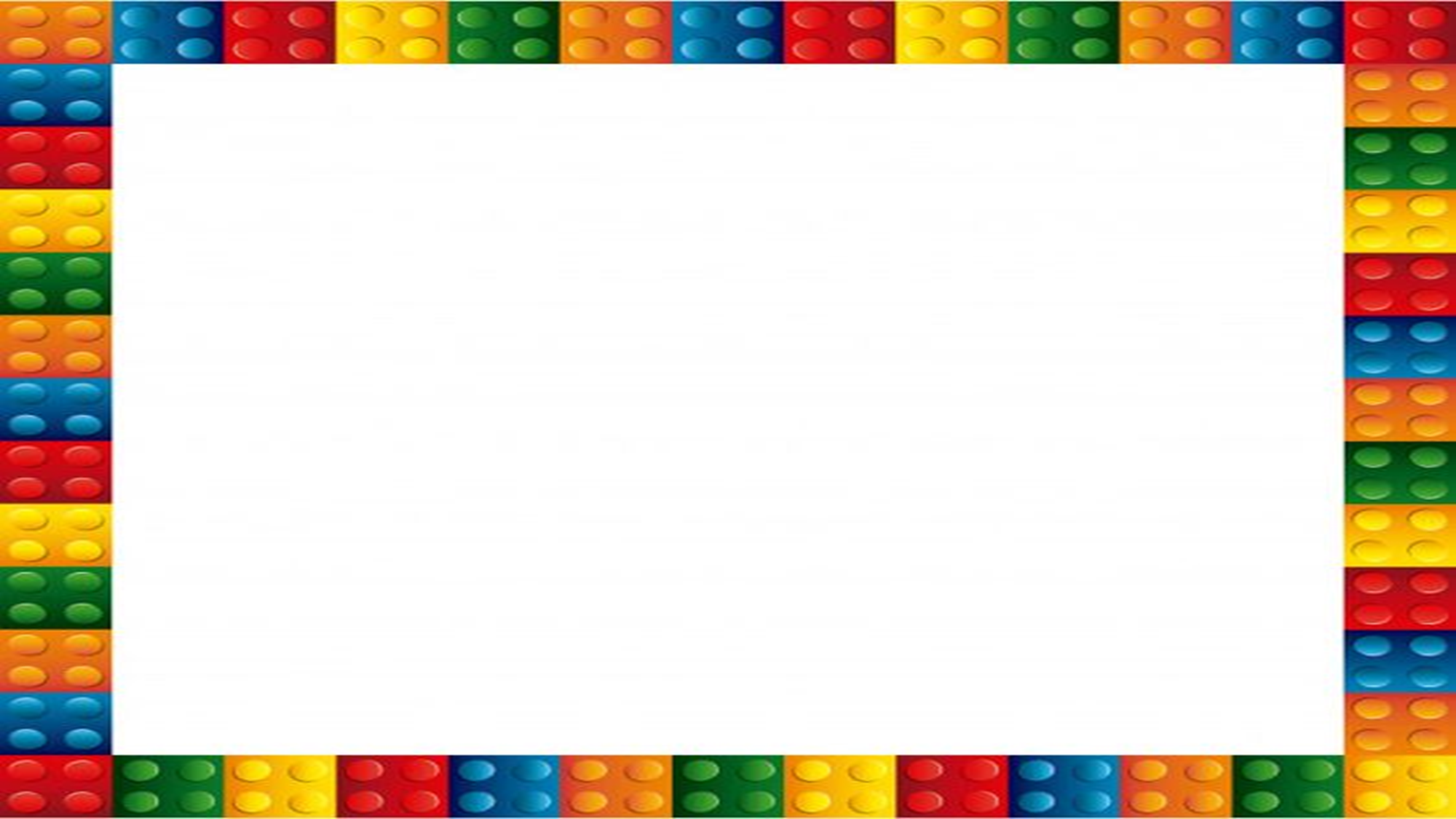 Después, se les va a entregar las hojas con distintos animales, las cuales deben reproducir con el tangram. A partir de las figuras que armaron los niños se sugiere que inventen una historia. Si necesitan ayuda se les puede apoyar. Al entregar cada hoja cuestionar: ¿Qué animal es?, 
Al terminar de reproducir las 3 figuras, se indica que cuenten su historia al grupo, al terminar cuestionar: ¿Fue difícil hacer los animales?, ¿Por qué?, ¿Qué figuras realizaste?
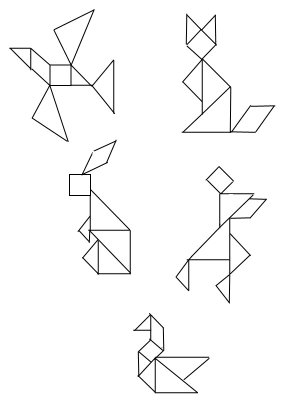 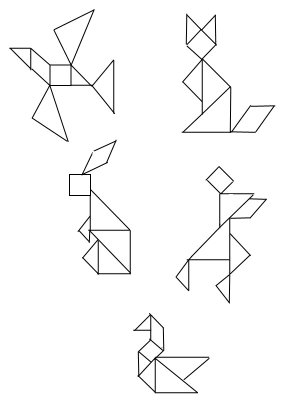 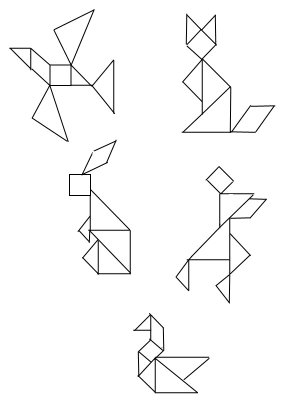 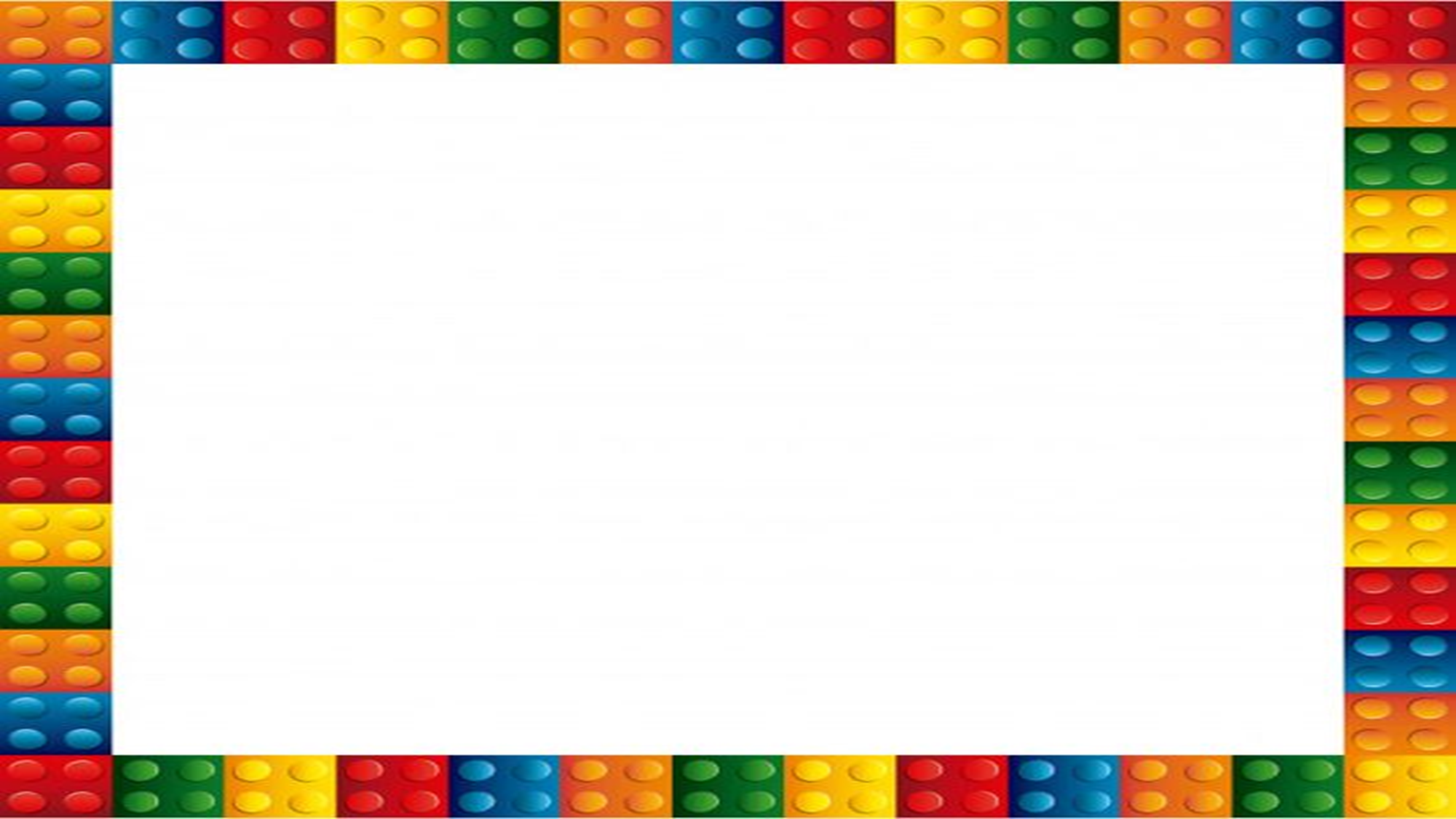 cierre: 10 minutos
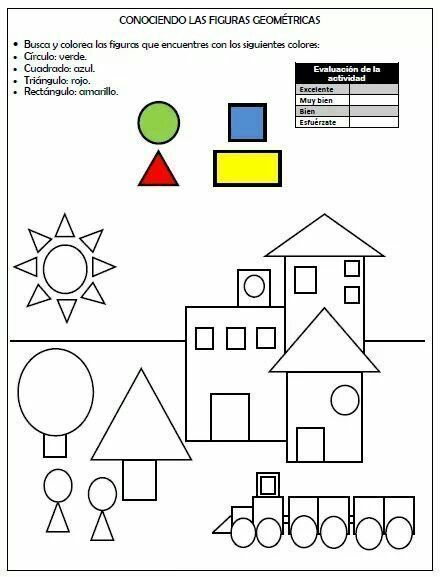 Identificar en la hoja que se le entregara las figuras geométricas del color que se les solicita

Ejemplo:
De color verde los círculos
De color azul los cuadrados 
De color rojo los triángulos
De color  amarillo los rectángulos

Para concluir; hacer preguntas en asamblea sobre las figuras geométricas como, ¿que figuras forman el sol? ¿Que figuras forman la casa? Los árboles; ¿que figuras tienen?
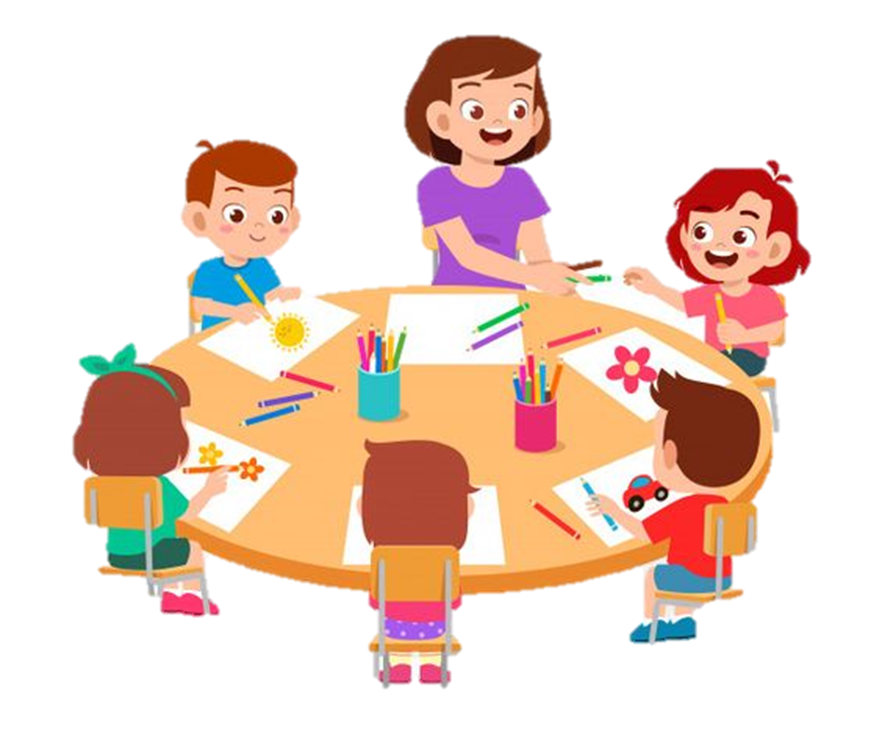 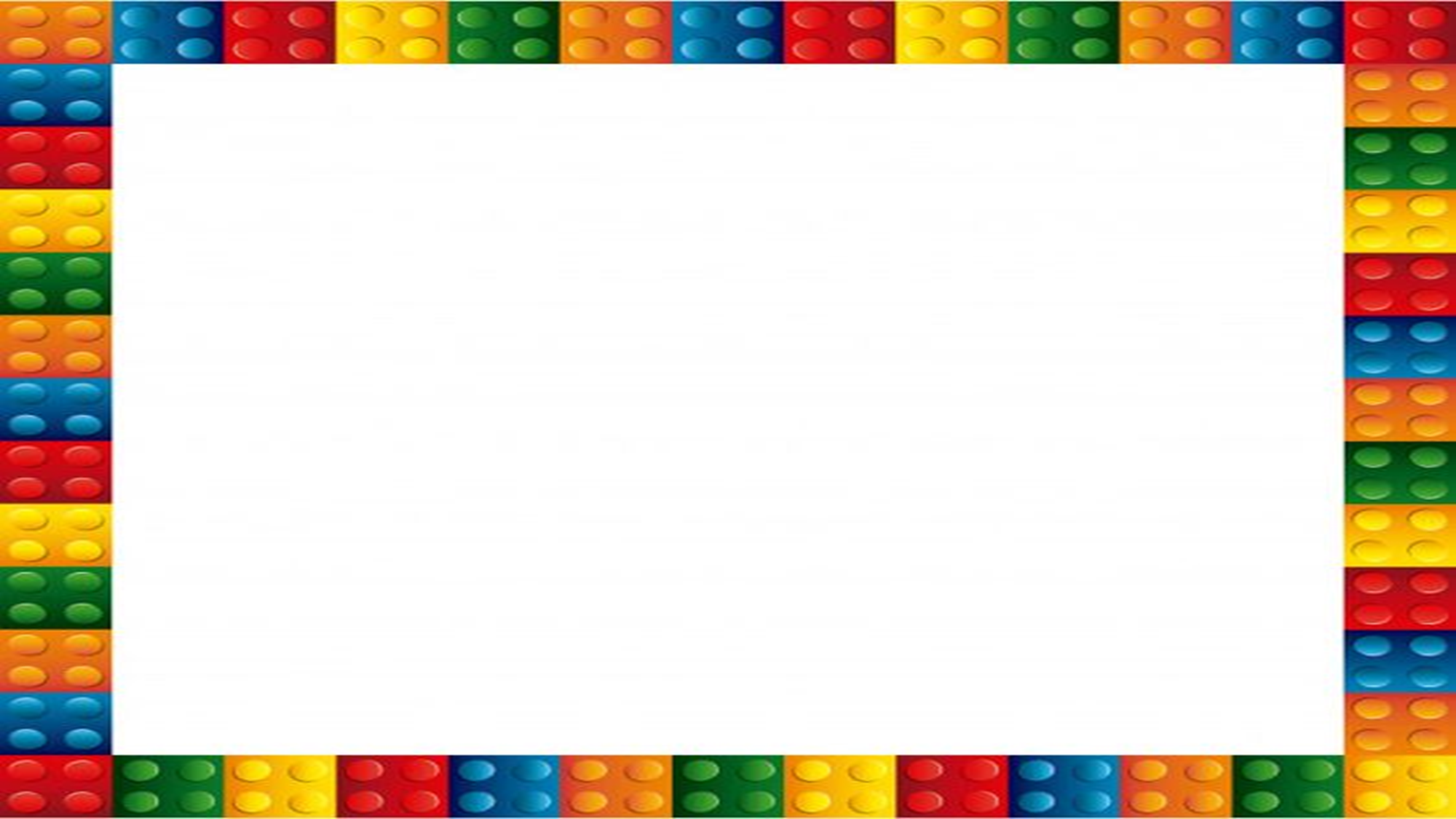 Video en donde se aplican las actividades a una niña de preescolar
https://youtu.be/YELIClko9LM
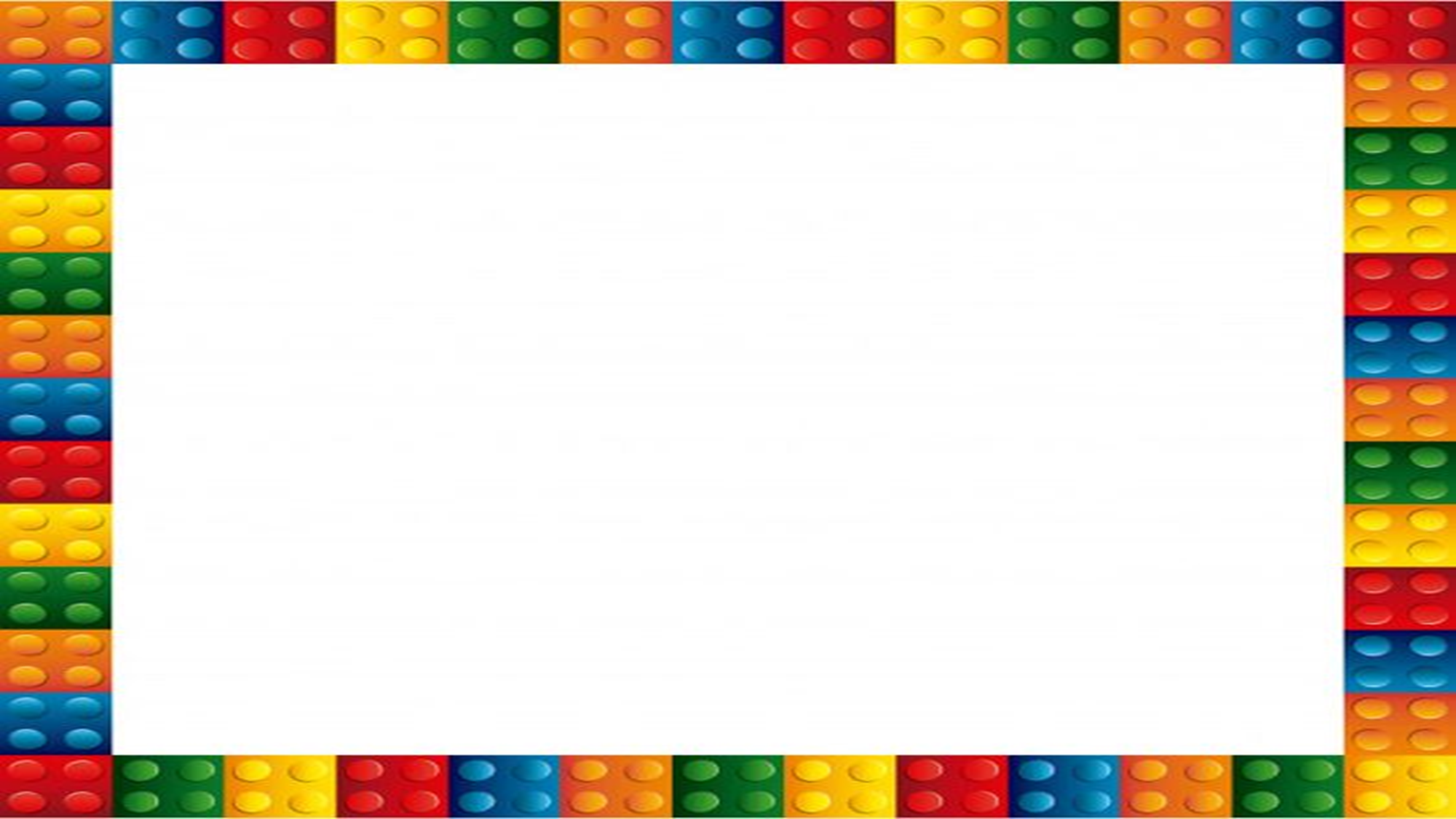 Matriz analítica
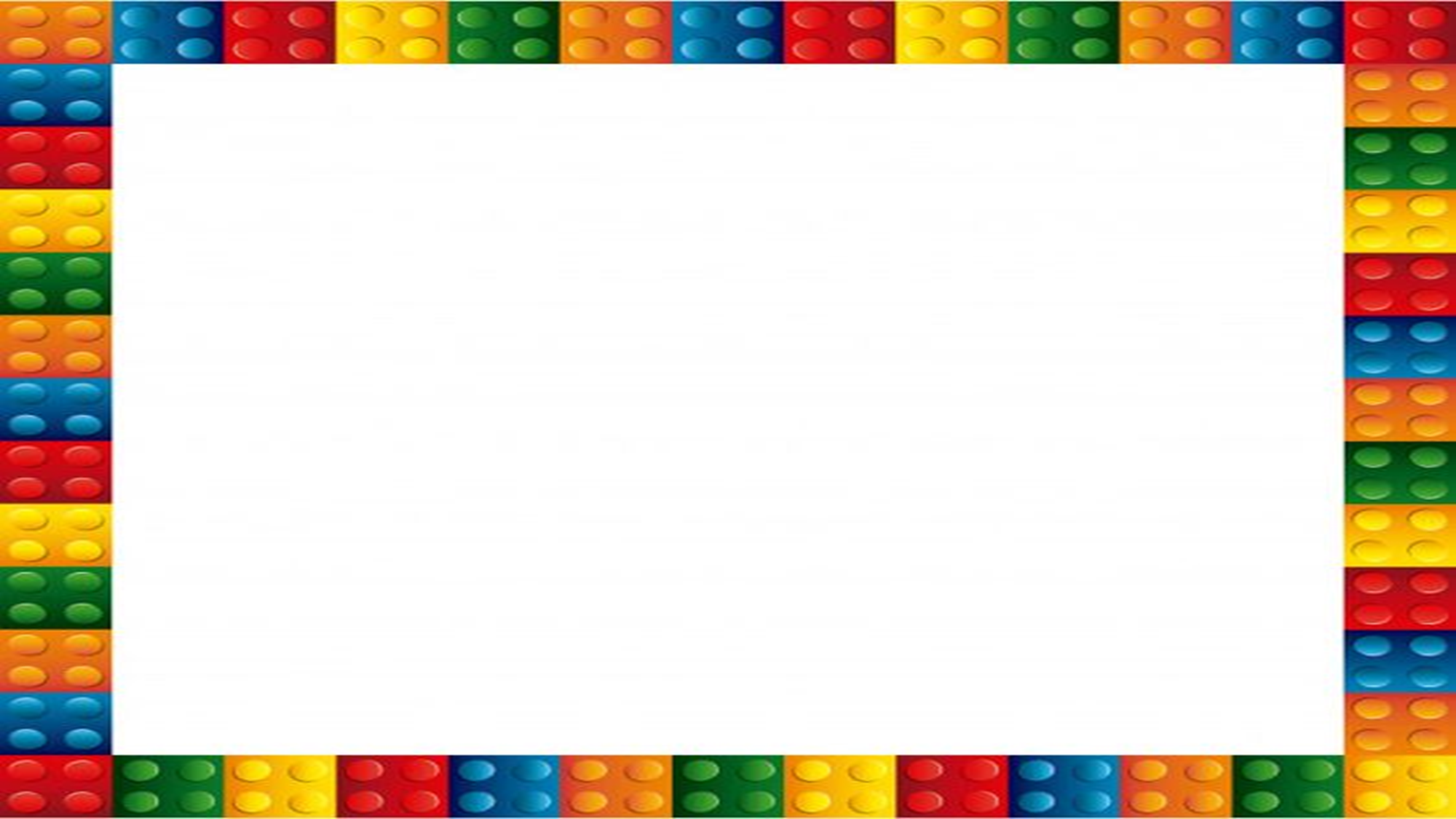 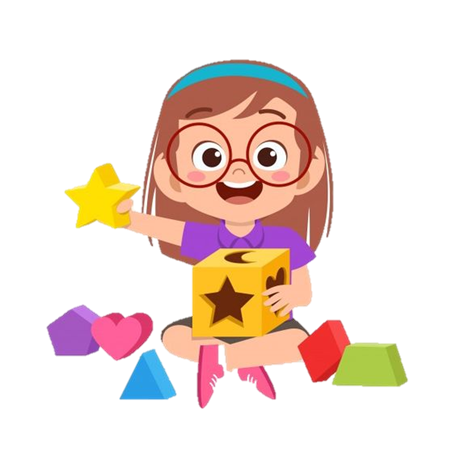 En este trabajo englobamos tanto nuestras competencias de unidad como los propósitos debido a que diseñamos una actividad pertinente adecuándolo a la situación  que actualmente vivimos, y dirigiéndolo hacia el grado de preescolar que pertenece, logrando el aprendizaje de la niña, utilizando el material didáctico que nos fue de ayuda para aplicar las diferentes actividades y fueran de interés para ella, haciéndolas llamativas y apoyándonos de dibujos, tangram entre otras cosas para favorecer su destreza en el pensamiento matemático y la producción de figuras geométricas.
Además, este trabajo está fundamentado con distintos referentes teóricos como lo es la bibliografía de la unidad y el programa de aprendizajes clave, lo que nos ayudó a comprender mejor los propósitos de este tipo de contenidos en la educación preescolar.
Adaptándonos a los problemas que pudieron surgir y buscando la mejor manera de solucionarlos colaborando en equipo y resolviendo nuestras dudas en la secuencia didáctica y la matriz de datos.
Todo esto de manera crítica y reflexiva favoreciendo nuestra práctica educativa como futuras docentes y el desempeño que iremos desarrollando con el tiempo para la mejora de la educación
Conclusión
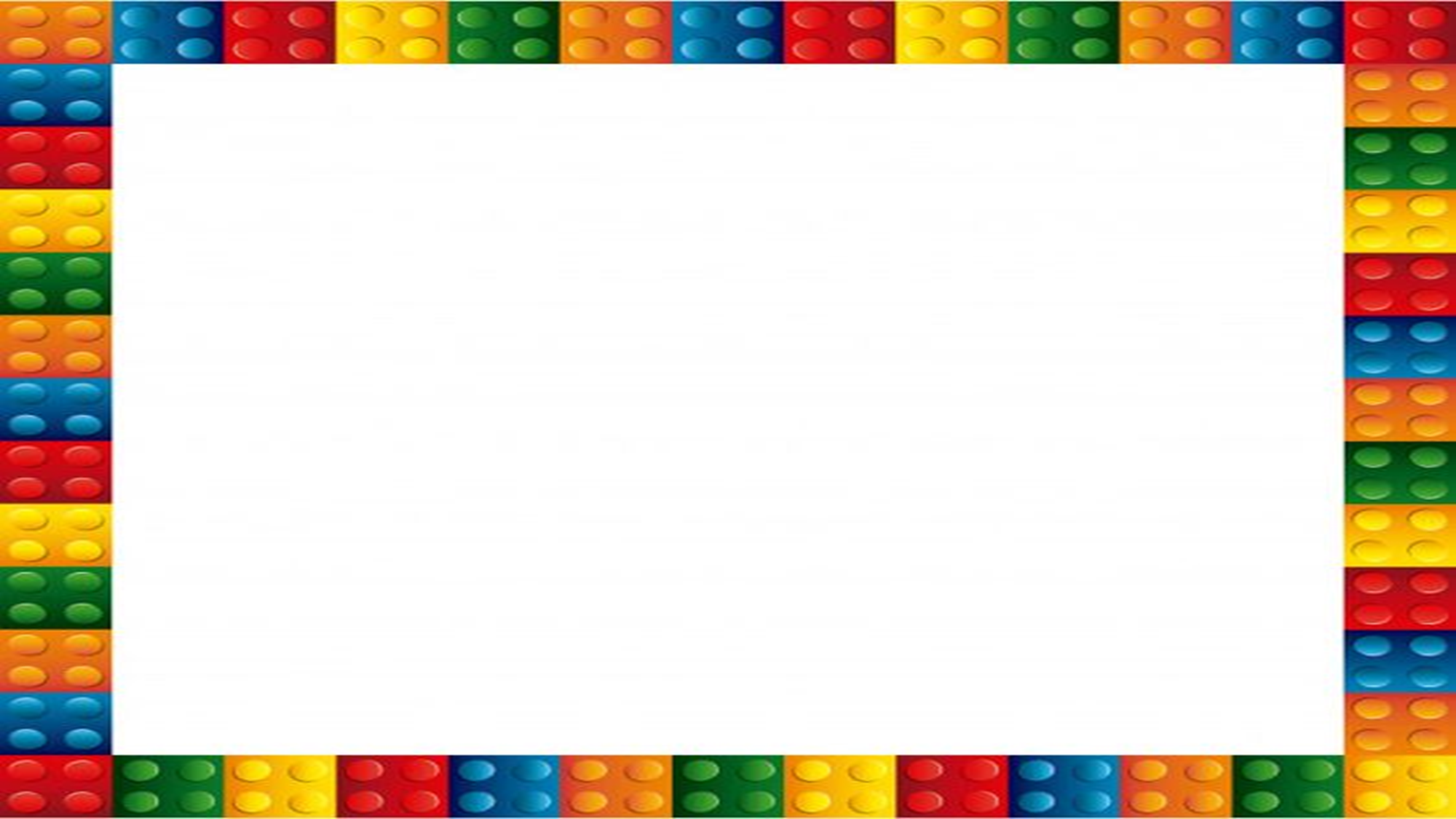